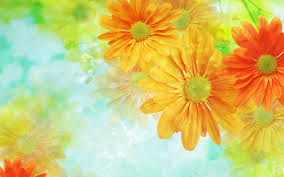 МИР – ВЫСШАЯ ЦЕННОСТЬ
МИР – ВЫСШАЯ ЦЕННОСТЬ
Ильина Елена Ивановна
учитель начальных классов
ГБОУ СОШ №29
 г. Севастополь
Ларец мира
Дружба, Земля, дети, спокойствие, беседа, банда, братство, жизнь, безделье, дружелюбие, лень, обида, единство, общение, забота, зло, труд, перемирие, тревога, справедливость, ненависть.
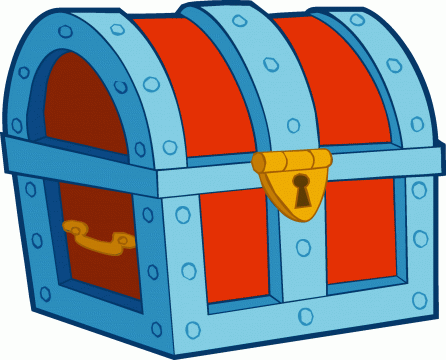 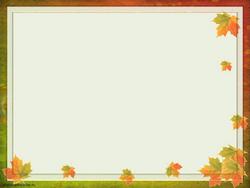 1. МИР – Вселенная, планета
земной шар, а также население, люди земного шара.
2. МИР – дружеские связи, согласие между кем-либо, отсутствие войны; тишина,покой;
соглашение о прекращении войны.
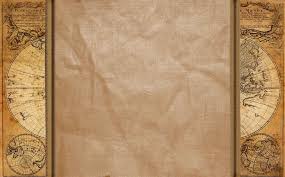 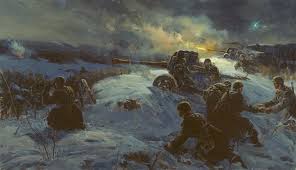 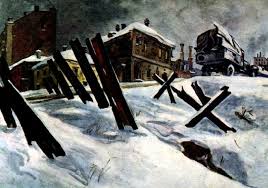 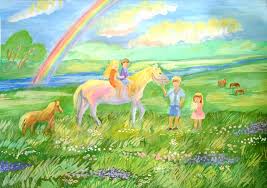 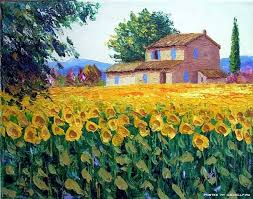 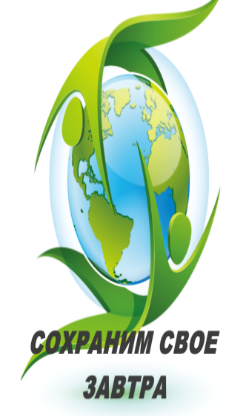 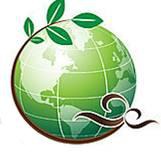 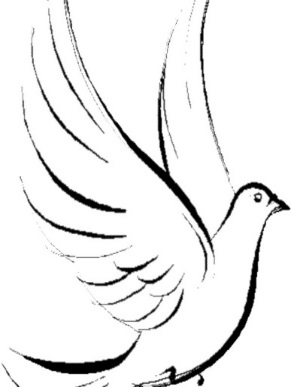 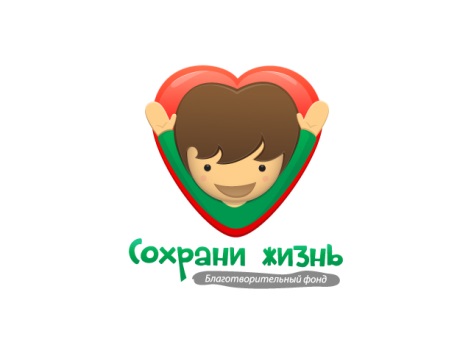 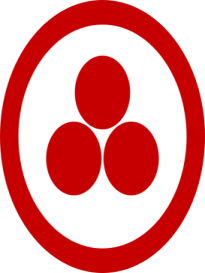 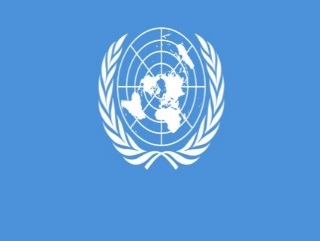 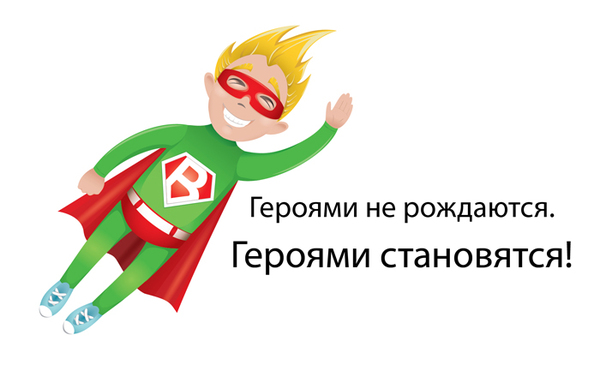 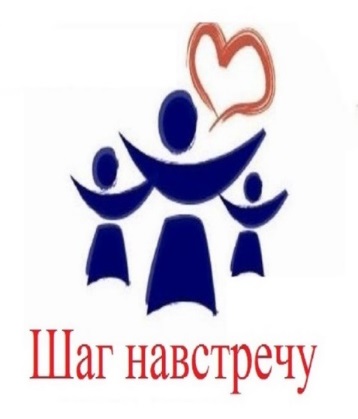 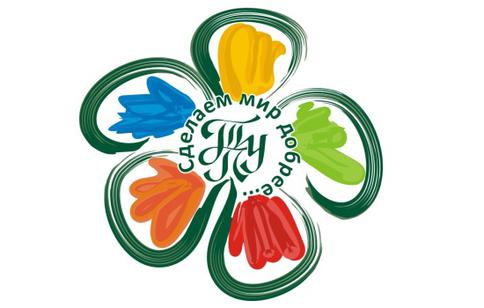 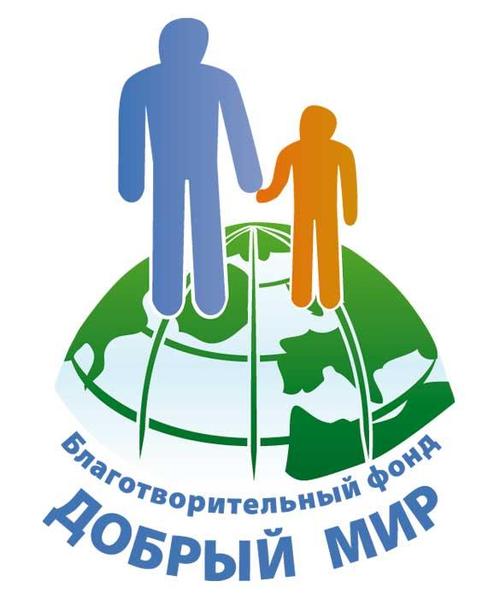 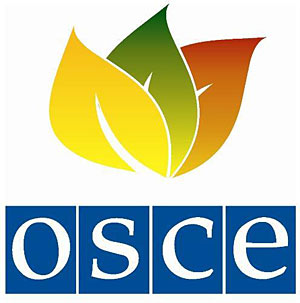 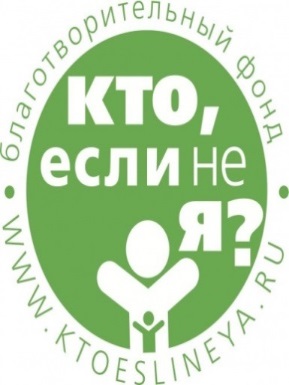 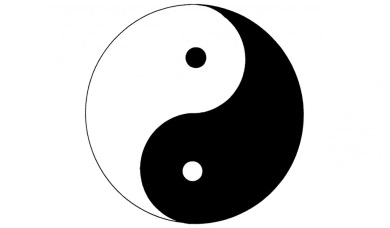 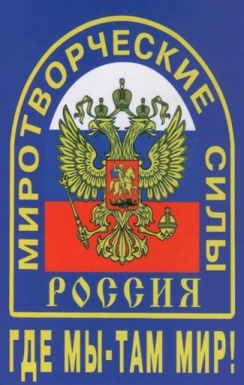 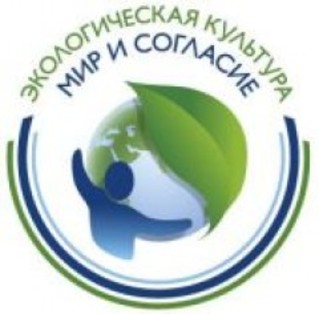 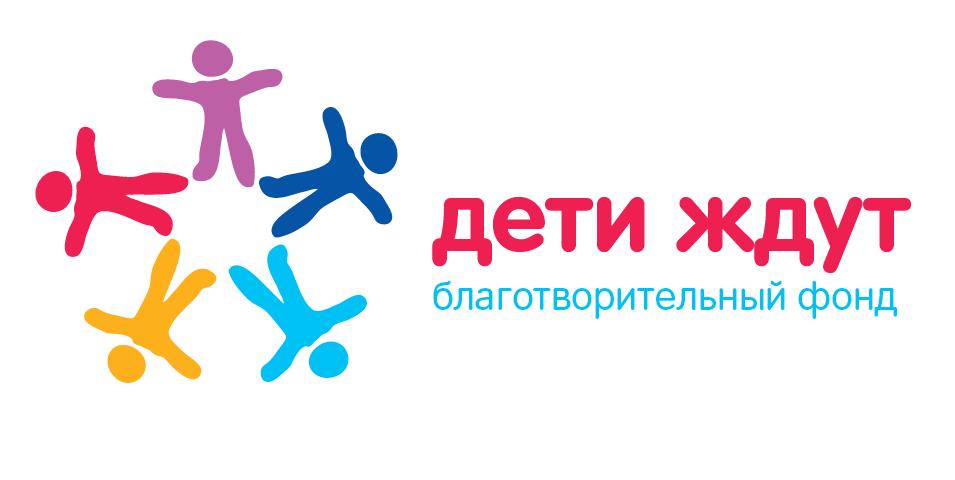 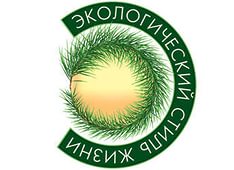 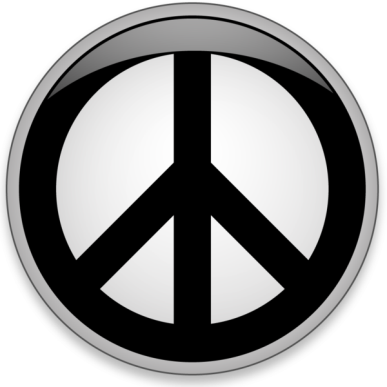 Миротворец – тот, кто способствует сохранению или восстановлению мира.
Волонтёр – человек, который своими действиями безвозмездно помогает другим людям.
Благотворитель – тот, который жертвует средства больницам, школам, музеям, детским домам и т.д.
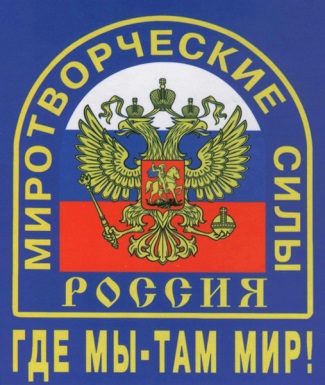 «Голубь мира»Художник Пабло Пикассо
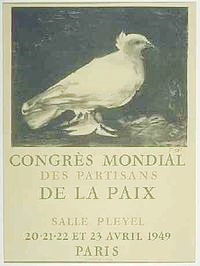 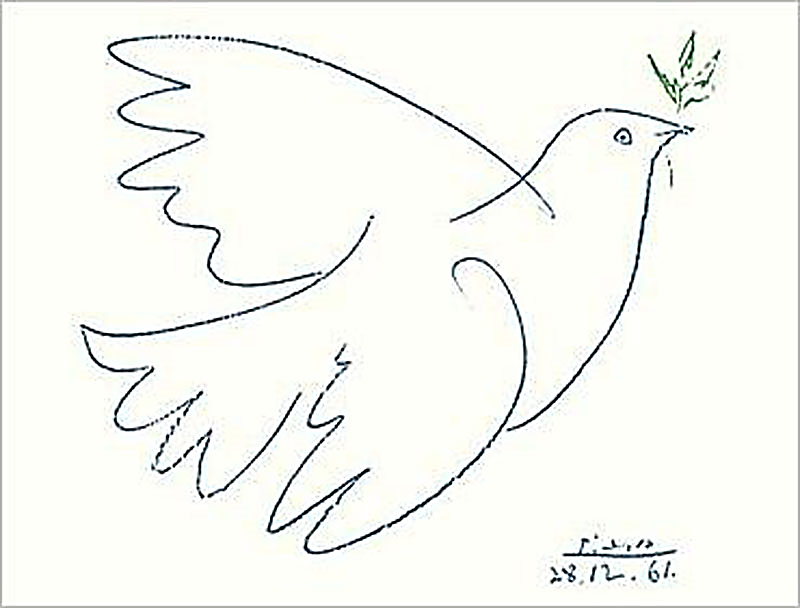 Рисунок 1945 года
Рисунок 1961 года
Пацифик
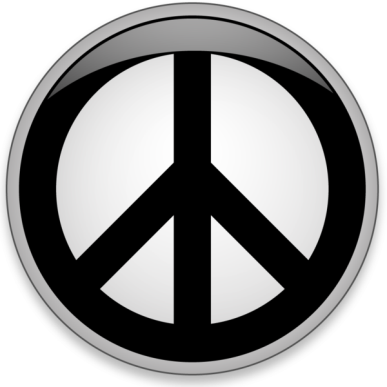 Разработан в 1958 году
Мир необходимо защищать
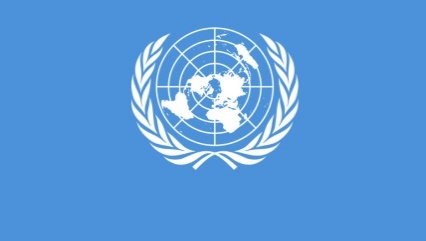 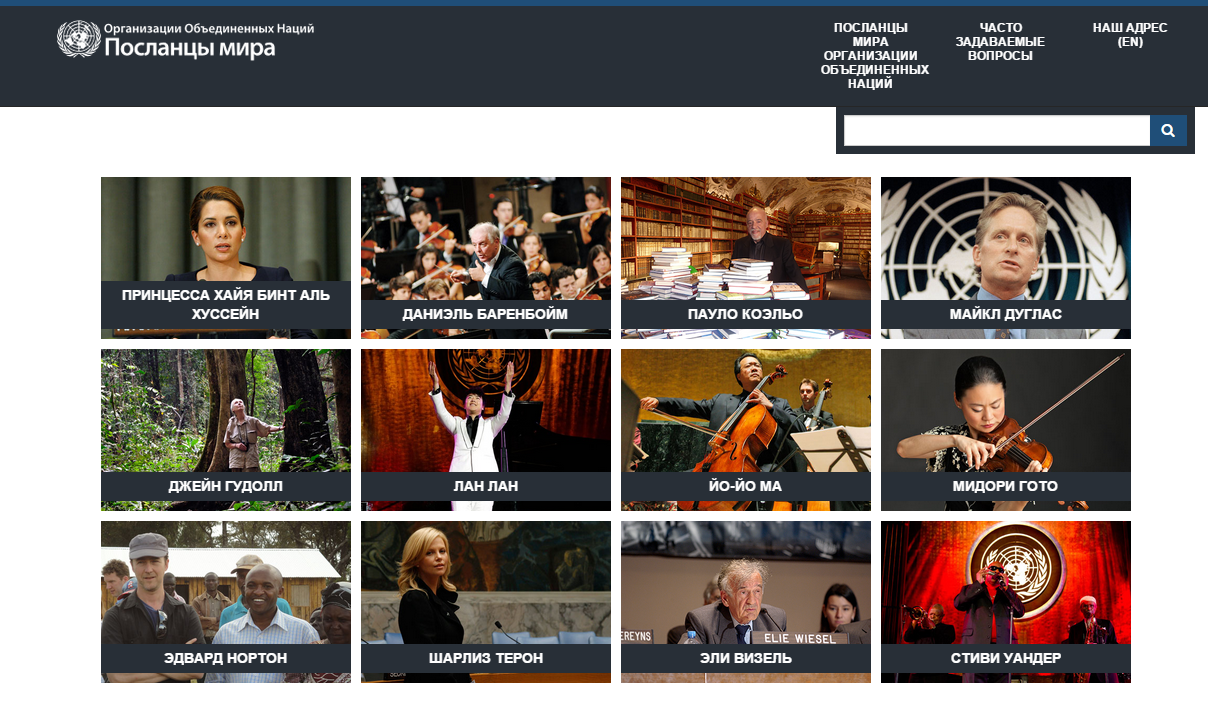 Организация Объединённых Наций
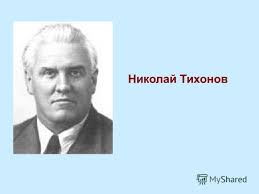 У каждого, кем бы он ни был, чем бы он ни занимался, есть еще один долг, который требует самоотверженного и верного служения: защищать мир»
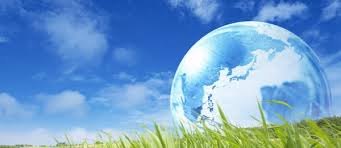 Мир необходимо защищать.

Мир необходимо сохранять.

Мир  необходимо укреплять.
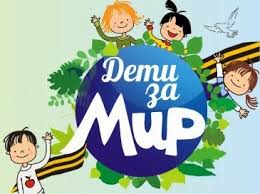 Внимание! Конкурс «Мир защитить, сохранить, укрепить!»
На выбор:

Раскройте секрет мира.
Изобразите эмблему мира, отражающую его основное содержание и предназначение.
Составьте список добрых дел, которые вы можете сделать сами или вместе со своими одноклассниками.